Свойства воды.
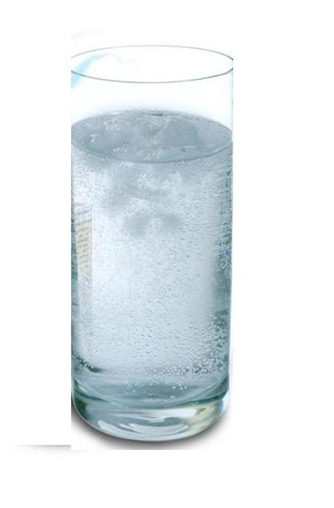 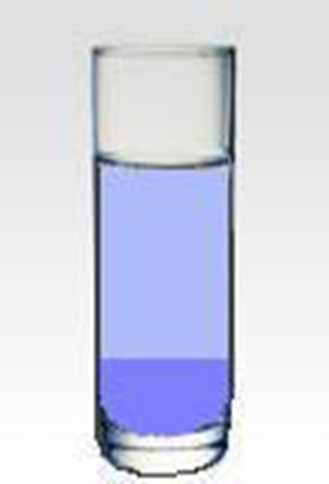 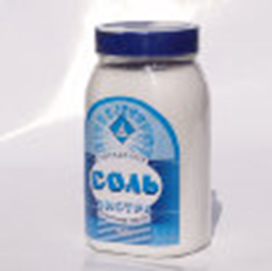 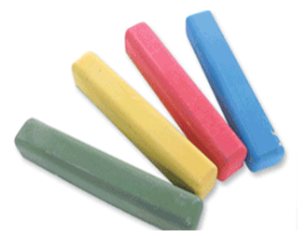 Вода – растворитель, но не все вещества в ней растворяются.
[Speaker Notes: Слой 7, слой 8]
Свойства воды.
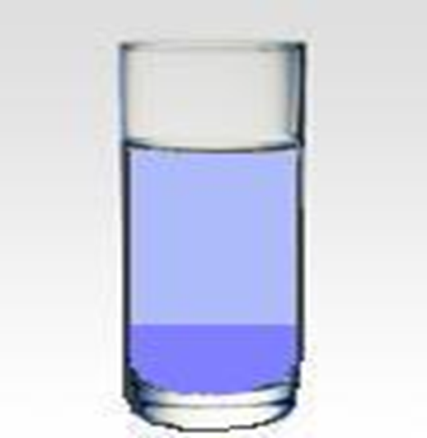 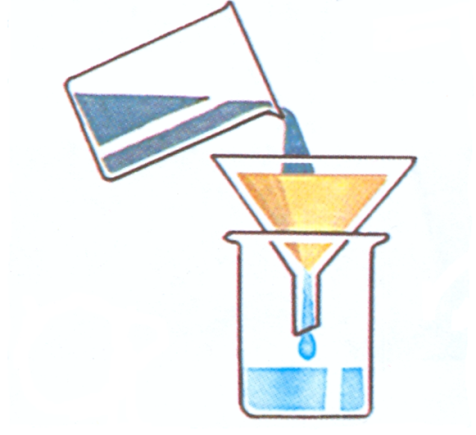 Не растворившиеся вещества остаются на фильтре, а вода проходит через него.
[Speaker Notes: Слой 9, слой 10]
Свойства воды.
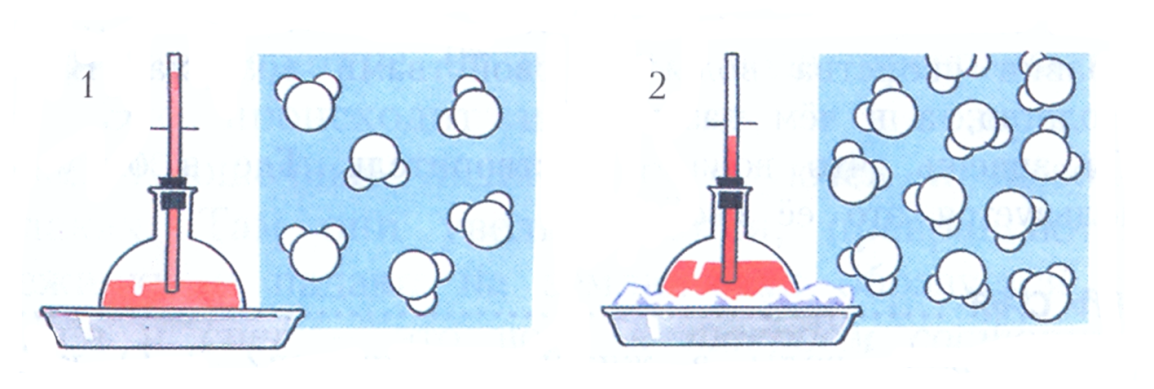 Вода при нагревании расширяется, 
при охлаждении сжимается.
[Speaker Notes: Слой 11, слой 12]
Таблица свойств воды.
Круговорот воды.
Круговорот воды в природе происходит постоянно. Вода испаряется с поверхности озер, рек, морей, океанов. Вода испаряется и с поверхности растений. Пары воды переносятся воздушными потоками, охлаждаясь, конденсируются в облака и выпадают в виде дождя и снега. Вновь попадает в водоемы. Вода в природе постоянно обновляется.
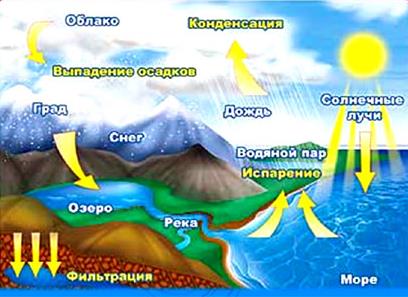 Этапы круговорота воды.
Испарение с поверхности океана
Охлаждение пара
Образование облаков
Выпадение осадков
Пополнение рек и подземных вод
Сток в океан
Основные источники загрязнения воды.
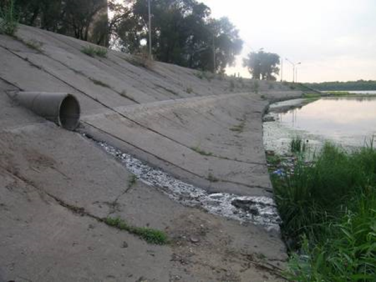 сточные воды бытовых нужд;
сточные воды промышленных предприятий;
сточные воды коммунального и сельского хозяйства;
разливы нефти и нефтепродуктов;
мусор с кораблей;
свалки по берегам рек.
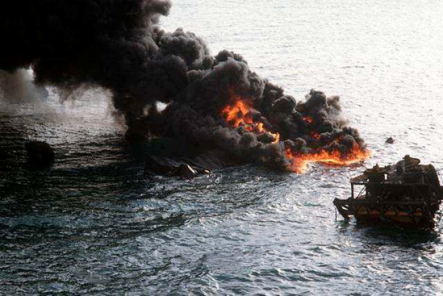 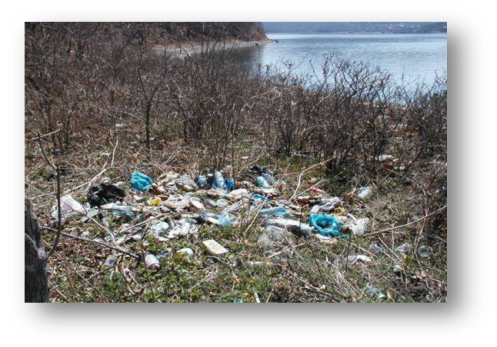 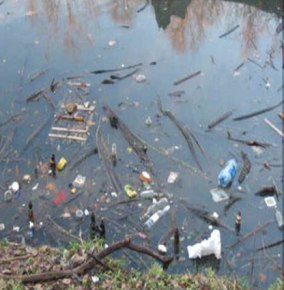 Опасность от загрязнения воды.
От загрязнения воды страдает всё живое. В реках, озерах, морях погибают растения и животные. Загрязненная вода вредна для здоровья человека. Снижается способность водоемов к самоочищению. Повсеместное загрязнение воды грозит постепенным исчезновением жизни на планете.
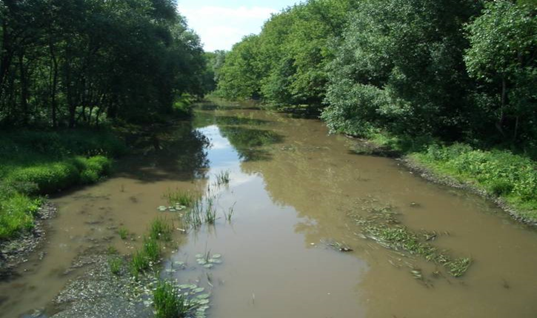 Как люди должны беречь воду?
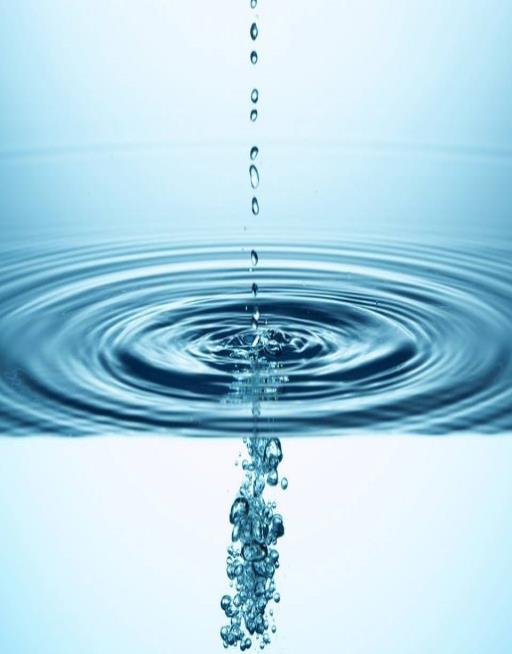 Нельзя в водоёмы выбрасывать банки, бутылки и другой мусор.
Нельзя оставлять мусор на берегах водоемов.
Нельзя вырубать леса вокруг водоемов.
Нужно рационально использовать воду в быту и на производстве.
Необходима очистка сточных вод.
Правила экономии воды.
Плотно закрывай кран. 
Если заметил, что из крана течет напрасно вода, закрой кран. 
Когда моешь руки – не включай сильно струю. Это не помешает умыться, а воды утечет меньше.
Наливай воду в стаканчик, когда чистишь зубы. Полоскать рот из стаканчика очень удобно, а сколько воды сбережешь!
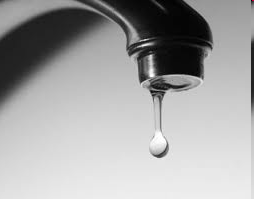 Человек, запомни навсегда!
Символ жизни на Земле – вода!
Экономь её и береги-
Мы ведь на планете не одни!
Выводы.
	В итоге проекта подтвердилась наша гипотеза: «Без воды не будет жизни на Земле». Запасы пресной воды ограничены, потребность в ней огромна. Без воды невозможна жизнь растений, животных и человека. Вода – источник всех земных благ человека. Вода уникальна и не заменима. Она путешествует в природе, восстанавливается и очищается за счет круговорота в природе. От загрязнения воды страдает всё живое. Вода – это жизнь, бесценное богатство Земли. 
	Эта проектная работа расширила представления учащихся о воде, ее значении и необходимости ее беречь; способствовала развитию познавательных навыков учащихся; умений ориентироваться в информационном пространстве. Работа над этим проектом помогла решить много задач, которые ведут к формированию метапредметных универсальных учебных действий.